НАПОМИНАЕМ: 

Соглашение о продлении срока действия коллективного договора подлежит уведомительной регистрации в соответствии со статьей  50 Трудового кодекса РФ.             


В соответствии со статьей 50 Трудового кодекса РФ:
      1. В ходе уведомительной регистрации коллективного договора (дополнений, изменений в коллективный договор) специалист Управления по труду выявляет условия, ухудшающие положение работников по сравнению с  трудовым законодательством и иными                                          нормативными правовыми актами, содержащими нормы трудового права.  
      2. При выявлении условий, ухудшающих положение работников, сообщение об этом направляется                             в Государственную инспекцию труда                         Ханты-Мансийского автономного округа – Югры.
Контактные телефоны: 
528-082, 528-089

Контактная информация: 
Страница управления по труду размещена на официальном портале Администрации города Сургута 
http://www.admsurgut.ru/ 
(Главная страница → 
Городская власть → Администрация → 
Структурные подразделения → 
Управление по труду)
 
Адрес местонахождения: 
628404, Тюменская область, 
Ханты-Мансийский автономный округ-Югра, город Сургут, 
улица Восход, 4, кабинет 417





Памятку разработал:
специалист-эксперт 
отдела социально-трудовых отношений
Управления по труду
Третьякова Людмила Михайловна
телефон: 528-082, факс: 528-089
АЛГОРИТМ 
уведомительной регистрации 
коллективного договора (изменений, дополнений, внесенных в коллективный договор) 












УПРАВЛЕНИЕ ПО ТРУДУ
АДМИНИСТРАЦИИ 
ГОРОДА СУРГУТА
УВАЖАЕМЫЕ  РАБОТОДАТЕЛИ!
П А М Я Т К А
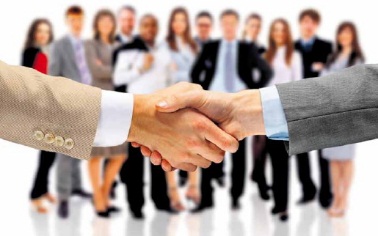 КТО и КОГДА
должен направить коллективный договор (изменение, дополнение)
на регистрацию ?
РАБОТОДАТЕЛЬ обязан направить коллективный договор (изменения, дополнения к коллективному договору) на уведомительную регистрацию в течение 7 дней с момента его подписания.  
(основание: статьи 44, 50 Трудового кодекса Российской Федерации)
В СООТВЕТСТВУЮЩИЙ ОРГАН ПО ТРУДУ 
На территории города Сургута таким органом является УПРАВЛЕНИЕ ПО ТРУДУ Администрации города Сургута  (основание: статья 50 Трудового кодекса Российской Федерации; статья 2 Закона Ханты-Мансийского автономного округа – Югры от 27.05.2011 № 57-оз «О наделении органов местного самоуправления муниципальных образований Ханты-Мансийского автономного округа отдельными государственными полномочиями в сфере трудовых отношений и государственного управления охраной труда»; постановление Администрации города Сургута от 21.12.2011  № 8983 «Об исполнении отдельных государственных полномочий  Ханты-Мансийского автономного округа – Югры в сфере трудовых отношений и государственного управления охраной труда на территории города Сургута»)
КУДА 
направлять коллективный договор (изменения, дополнения) на регистрацию ?
1.  ЗАПРОС на предоставление государственной услуги в рекомендуемой форме 
2. КОЛЛЕКТИВНЫЙ ДОГОВОР (ИЗМЕНЕНИЯ, ДОПОЛНЕНИЯ к коллективному договору, включая соглашение о продлении срока действия коллективного договора) на бумажном носителе
в 2 экземплярах (подлинники), подписанный сторонами. Если коллективный договор (изменения, дополнения и пр.) более чем на одном листе: все страницы документа должны быть  пронумерованы, прошнурованы и скреплены печатями (при наличии) и подписями сторон  коллективного договора.
3. КОЛЛЕКТИВНЫЙ ДОГОВОР (ИЗМЕНЕНИЯ, ДОПОЛНЕНИЯ к коллективному договору) в электронной копии в 1 экземпляре на адрес электронной почты kolldogovor@admsurgut.ru  
4. ДОКУМЕНТ, УДОСТОВЕРЯЮЩИЙ ЛИЧНОСТЬ заявителя (представителя заявителя), представитель заявителя также представляет ДОКУМЕНТ, ПОДТВЕРЖДАЮЩИЙ ПОЛНОМОЧИЕ действовать от имени заявителя, в случае личного обращения в Управление по труду Администрации города Сургута непосредственно либо через МФЦ 
(основание: пункт 21 Административного регламента предоставления государственной услуги по проведению уведомительной регистрации коллективных договоров и территориальных соглашений на территории соответствующего муниципального образования Ханты-Мансийского автономного округа – Югры, утвержденного приказом Департамента труда и занятости населения ХМАО - Югры от 27.04.2015 № 6-нп)
КАКИЕ ДОКУМЕНТЫ 
направлять на
регистрацию ?
ГДЕ НАЙТИ  
подробную ИНФОРМАЦИЮ ?
НА ОФИЦИАЛЬНОМ ПОРТАЛЕ Администрации города Сургута (www.admsurgut.ru)
размещены форма запроса на предоставление государственной услуги, образцы ее заполнения и пр. 
Главная страница → Городская власть → Администрация → Структурные подразделения → Управление по труду → 
Отдел социально-трудовых отношений → Уведомительная регистрация коллективных договоров и соглашений